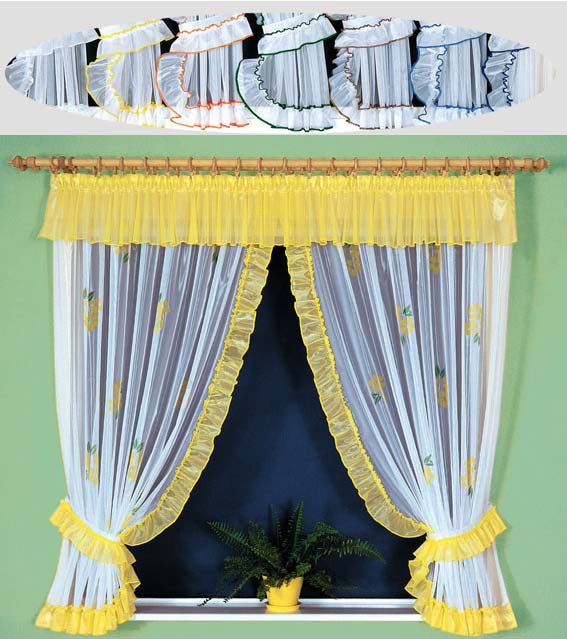 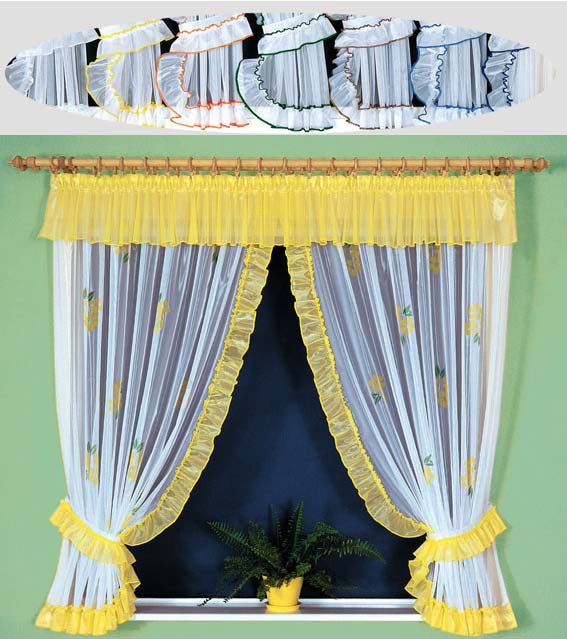 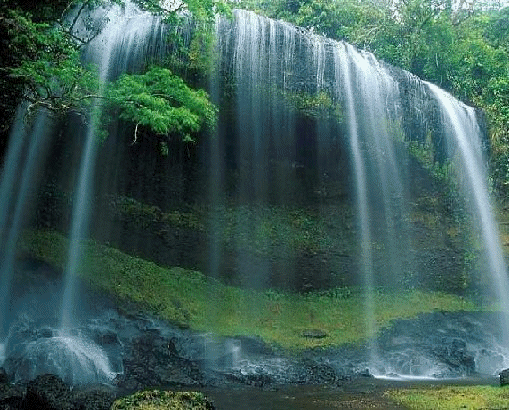 স্বাগতম
উপস্থাপনায়
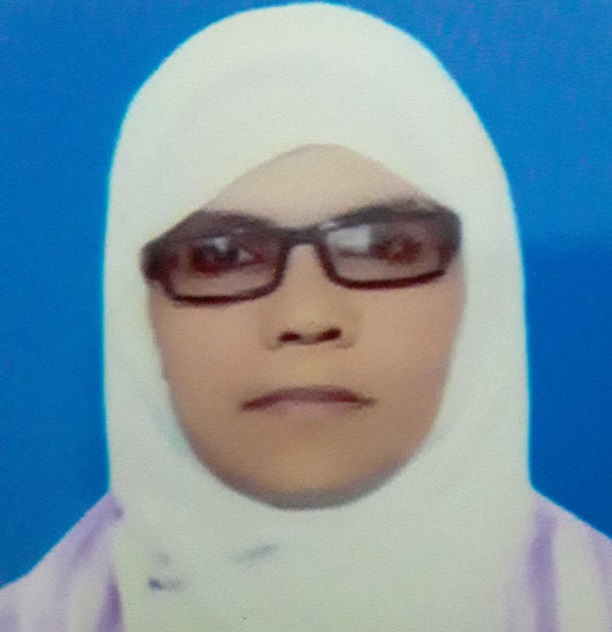 আছমা বেগম
                     সহকারী শিক্ষক 
     বাটখোলা সরকারি প্রাথমিক বিদ্যালয়  
                    রায়পুরা নরসিংদী
পাঠ পরিচিতি
শ্রেণিঃ ৩য়। 
বিষয়ঃ প্রাথমিক বিজ্ঞান।
সাধারণ পাঠঃ বায়ু।
বিশেষ পাঠঃ বায়ু দূষণ। 
সময়ঃ ৪০ মিনিট।
শিখনফল
শিক্ষার্থীরা পাঠ শেষে যা জানতে পারবে......

বায়ু দূষণের কারণগুলো চিহ্নিত করতে  পারবে।
 
নিজ পরিবেশে বায়ু দূষণ প্রতিরোধের উপায় বর্ণনা করতে পারবে।
এসো ভিডিও দেখি:
ভিডিওটিতে তোমরা কী দেখতে পেলে?
রেলগাড়িটি থেকে কী রঙের ধোঁয়া বেরুচ্ছে?
এ রকম ধোঁয়ার কারণে কী ঘটতে পারে?
বায়ুদূষণ
ছবিতে কী দেখতে পাচ্ছ?
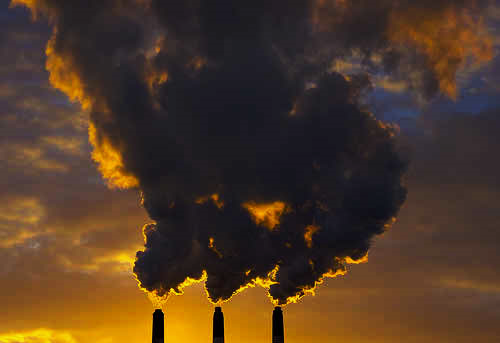 কারখানার চিমনি থেকে ধোঁয়া বেরোচ্ছে।
এ ধোঁয়া কোথায় মিশে যাচ্ছে?
বায়ুতে
বায়ু দূষিত হচ্ছে।
ফলে কী ঘটছে?
আজকের পাঠ--------
evqyদূষণ
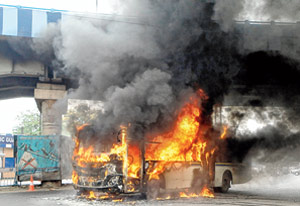 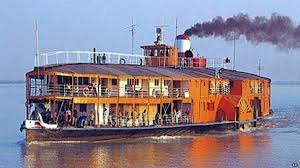 বায়ু দূষণ
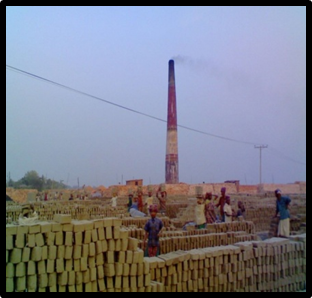 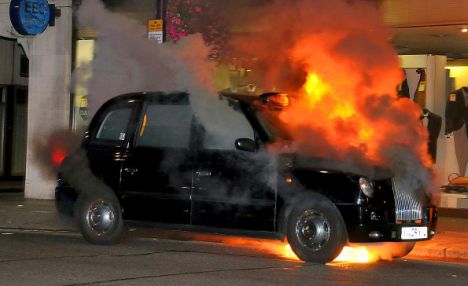 ইটের ভাটার ধোঁয়া
গাড়ি পোড়ানোর ধোঁয়া
ইটের ভাটা, গাড়ি পোড়ার কালো ধোঁয়া বায়ুতে মিশে বায়ুকে দূষিত করে।
[Speaker Notes: ূষিত করে]
বায়ু দূষণ
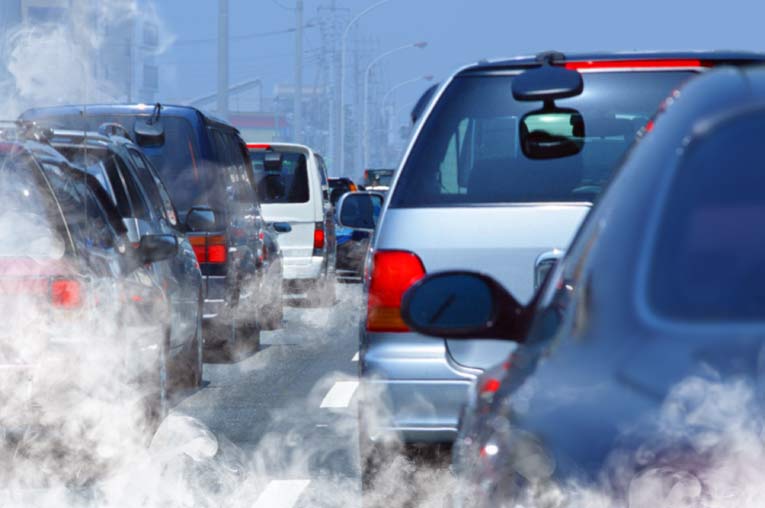 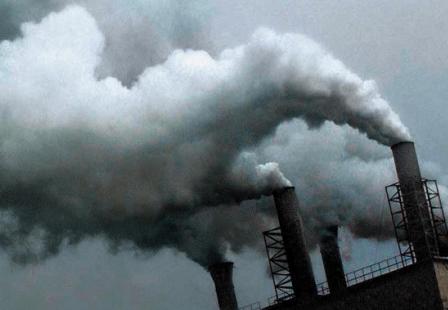 কারখানার ধোঁয়া
গাড়ির কালো ধোঁয়া
কলকারখানার ধোঁয়া, গাড়ির কালো ধোঁয়া বায়ুতে মিশে বায়ুকে দূষিত করে।
[Speaker Notes: ূষিত করে]
বায়ু দূষণ
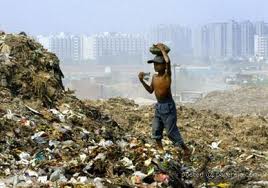 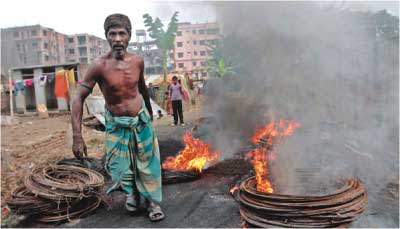 আবর্জনার বিষাক্ত গ্যাস
টায়ার পোড়ানোর ধোঁয়া
গাড়ির টায়ার পোড়ানোর কালো ধোঁয়া, পচা আবর্জনার দুর্গন্ধ  বায়ুতে মিশে বায়ুকে দূষিত করে।
[Speaker Notes: ূষিত করে]
বায়ু দূষণ
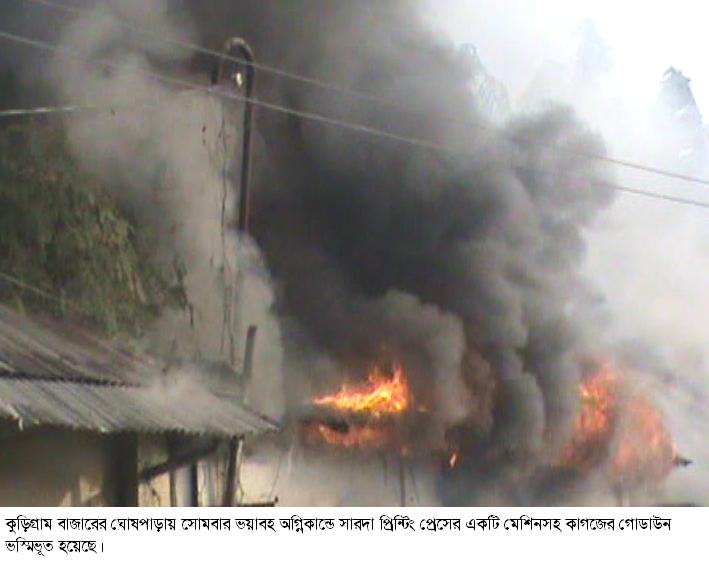 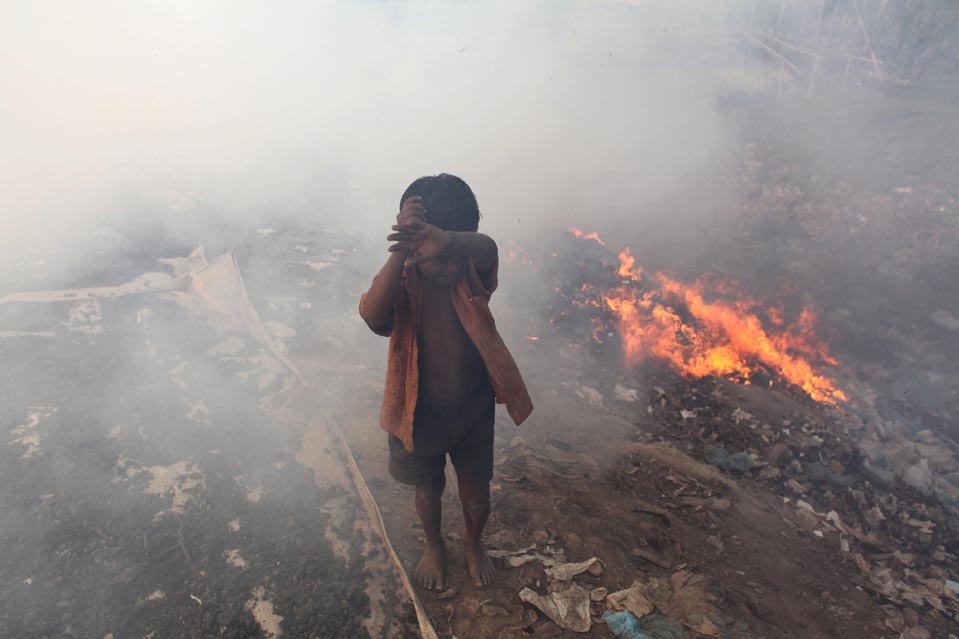 আগুন লাগার ধোঁয়া
আবর্জনার কালো ধোঁয়া
আবর্জনা পোড়ানোর কালো ধোঁয়া, ঘরবাড়িতে হঠাৎ আগুন লেগে যে কালো বিষাক্ত ধোঁয়ার সৃষ্টি হয়, তা ও  বায়ুতে মিশে বায়ুকে দূষিত করে।
[Speaker Notes: ূষিত করে]
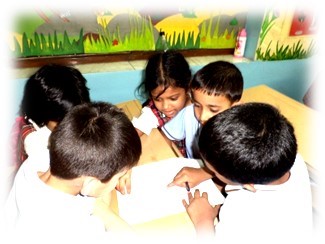 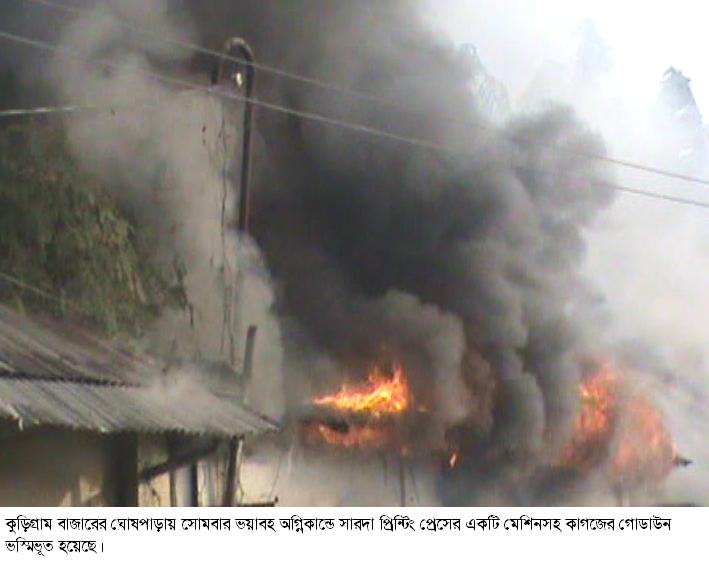 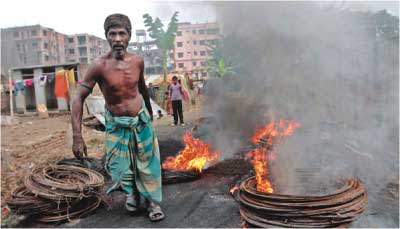 প্রশ্ন: ছবিগুলো দেখে তোমাদের জানা বায়ুদূষণের আরও তিনটি কারণ লেখ।
[Speaker Notes: ূষিত করে]
বায়ু দূষণ
প্রতিরোধ
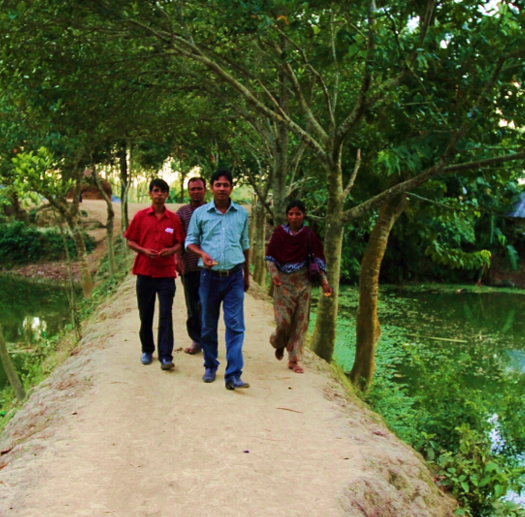 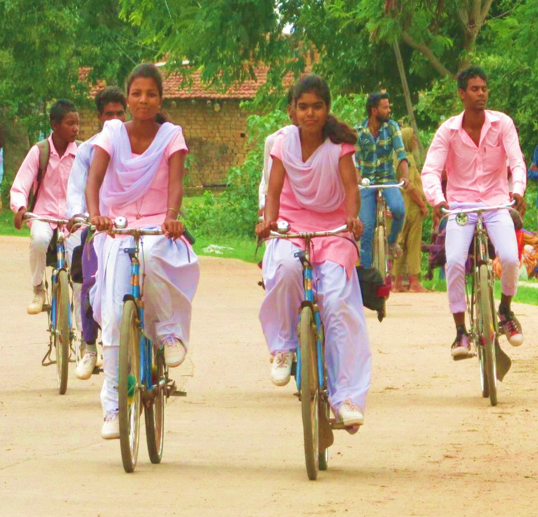 পায়ে হাঁটা
সাইকেল চালানো
পায়ে হেঁটে কিংবা সাইকেলে চলাচল করে বায়ু দূষণ রোধ করা যায়।
[Speaker Notes: ূষিত করে]
বায়ু দূষণ
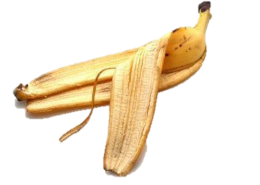 প্রতিরোধ
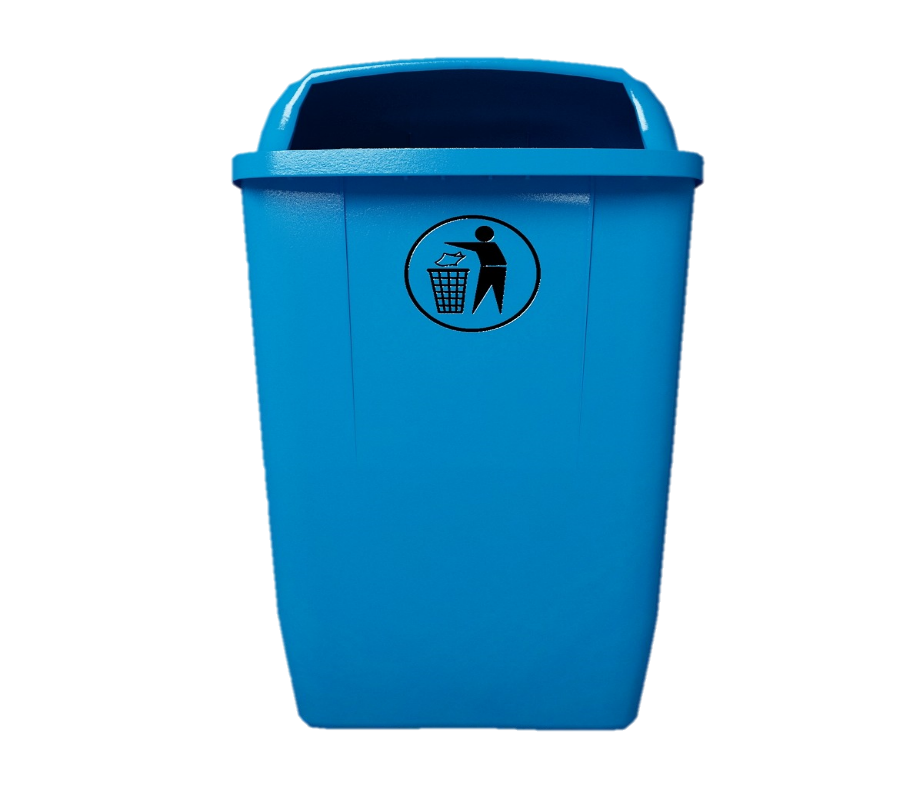 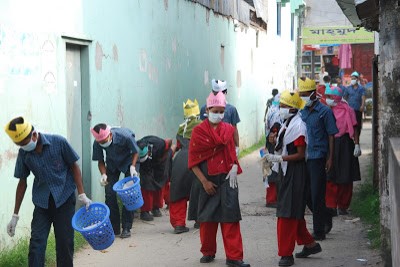 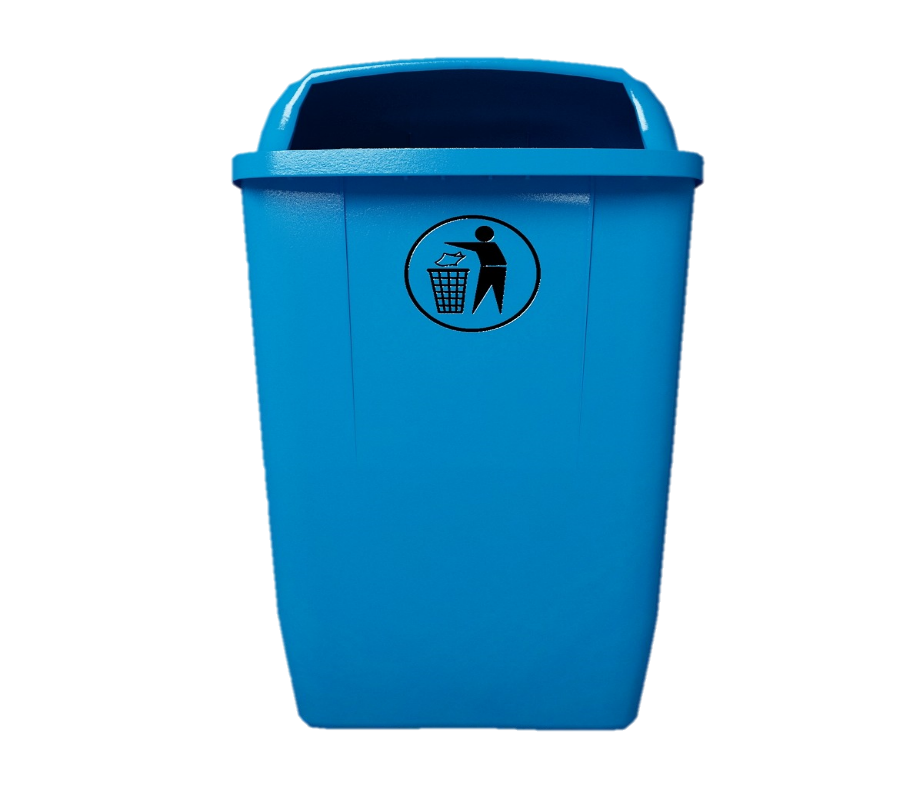 ডাস্টবিন
ঝুড়িতে ময়লা ফেলা
ডাস্টবিন ব্যবহার করে কিংবা ঝুড়িতে ময়লা ফেলে বায়ু দূষণ রোধ করা যায়।
[Speaker Notes: ূষিত করে]
বায়ু দূষণ
প্রতিরোধ
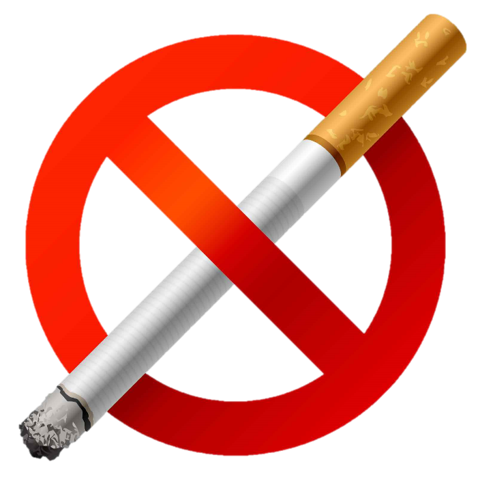 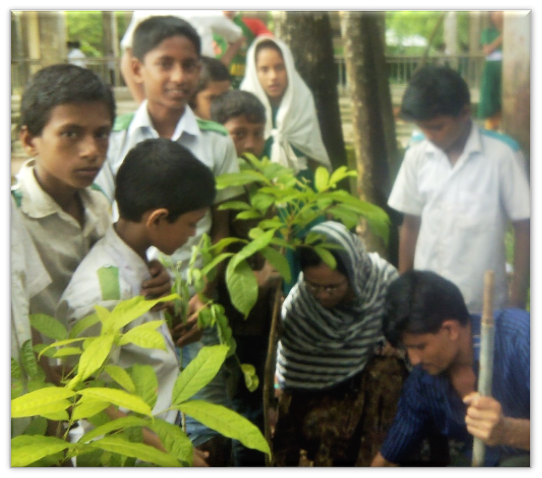 ধুমপান না করা
বৃক্ষরোপণ
ধুমপান ত্যাগ করে এবং গাছ লাগিয়েও বায়ু দূষণ প্রতিরোধ করা সম্ভব।
[Speaker Notes: ূষিত করে]
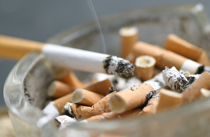 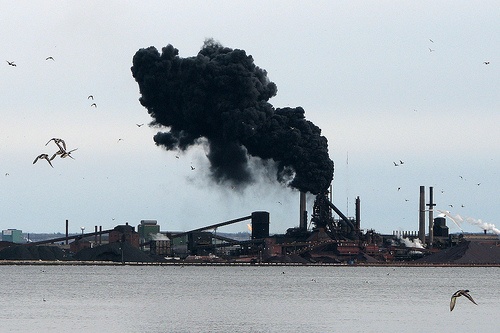 উপরের ছবিগুলো ভালোভাবে দেখ। তোমাদের নিকট পরিবেশের বায়ু প্রতিনিয়ত বিভিন্ন কারণে দূষিত হচ্ছে। তোমরা কীভাবে এটি প্রতিরোধ করবে তা তিনটি বাক্যে লেখ।
[Speaker Notes: ূষিত করে]
বই  সংযোগ
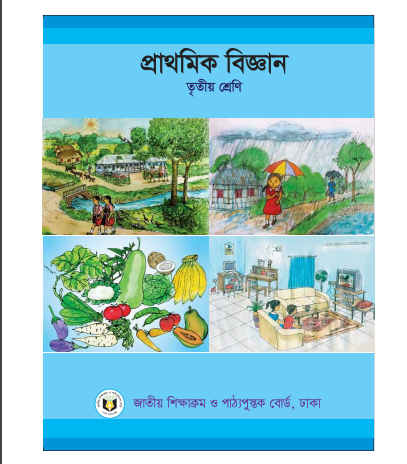 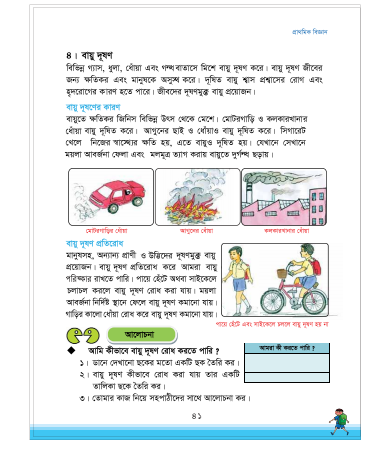 ‘উত্তরের অপশনগুলোতে ক্লিক করুন’
মূল্যায়ন:
সঠিক উত্তর:
কলকারখানার ধোঁয়া
Avevi †Póv Kwi
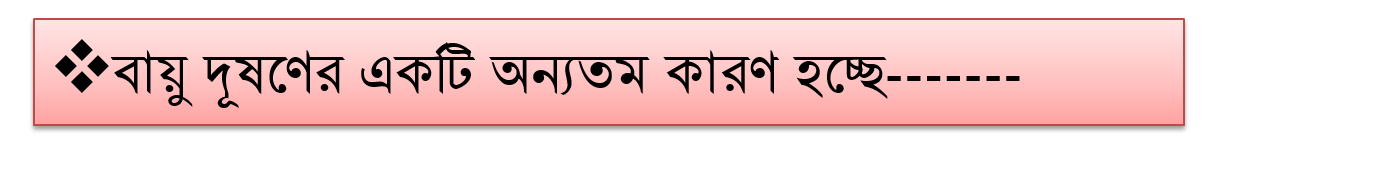 
ক. জনসংখ্যা বৃদ্ধি
খ. কলকারখানার ধোঁয়া
গ. বৃক্ষরোপণ
ঘ. নৌকার ব্যবহার
1. বায়ুদূষণ কী? 
২.  তোমার জানা বায়ু দূষণের দুইটি কারণ বল। 
৩. বায়ু দূষণ প্রতিরোধের দুইটি উপায় লেখ।
এক কথায় উত্তর দাও:
[Speaker Notes: মূল্যায়নের ১ম অংশটি শেষ হওয়ার পর অপশন ঘ-তে কার্সর রেখে ক্লিক করলে মূল্যায়নের পরবর্তী অংশ দেখতে পাওয়া যাবে।]
বাড়ির কাজ:
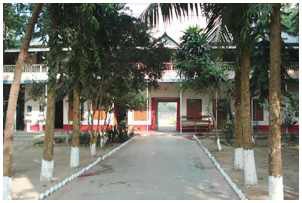 তোমার নিজ এলাকায়  কীভাবে  বায়ুদূষণ প্রতিরোধ করবে সে সম্পর্কে তিনটি বাক্য লিখে আনবে।
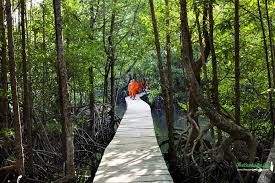 ধন্যবাদ
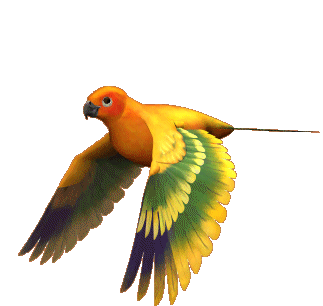 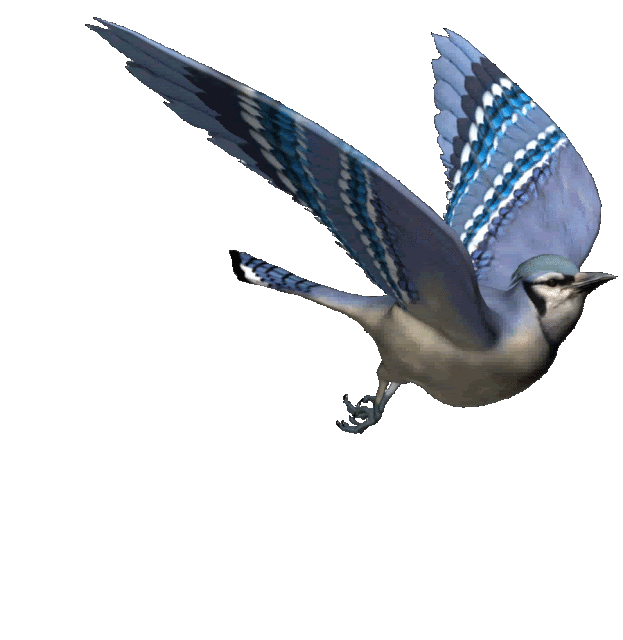